恢復        行駛公告   565-WD(忠義路線)
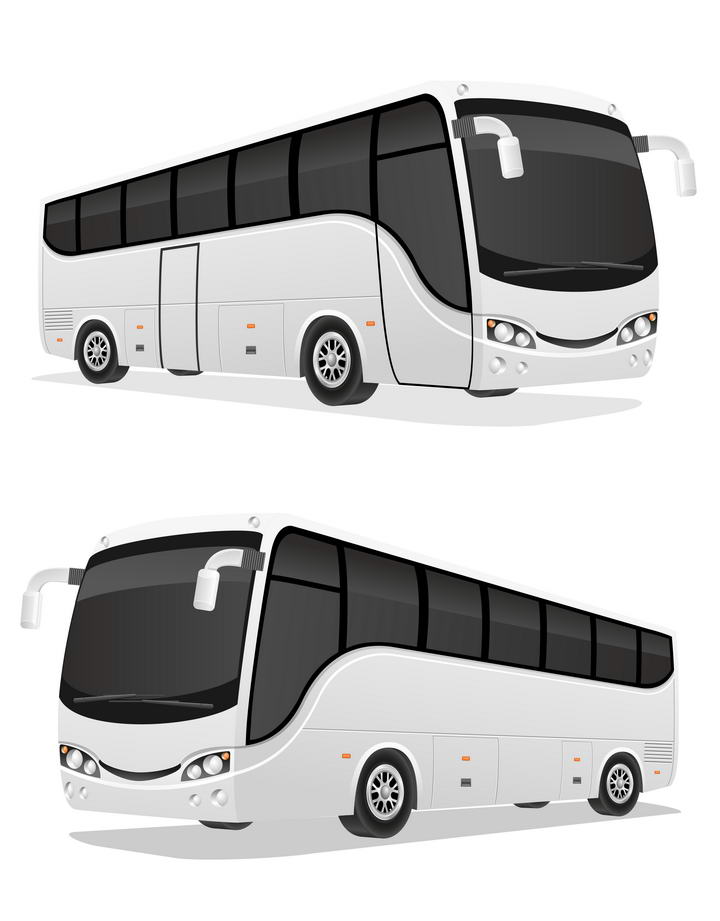 已緊急修復-冷氣，
   112年5月8日
    恢復正常行駛

造成不便之處
敬請見諒
臺中市大雅區公所